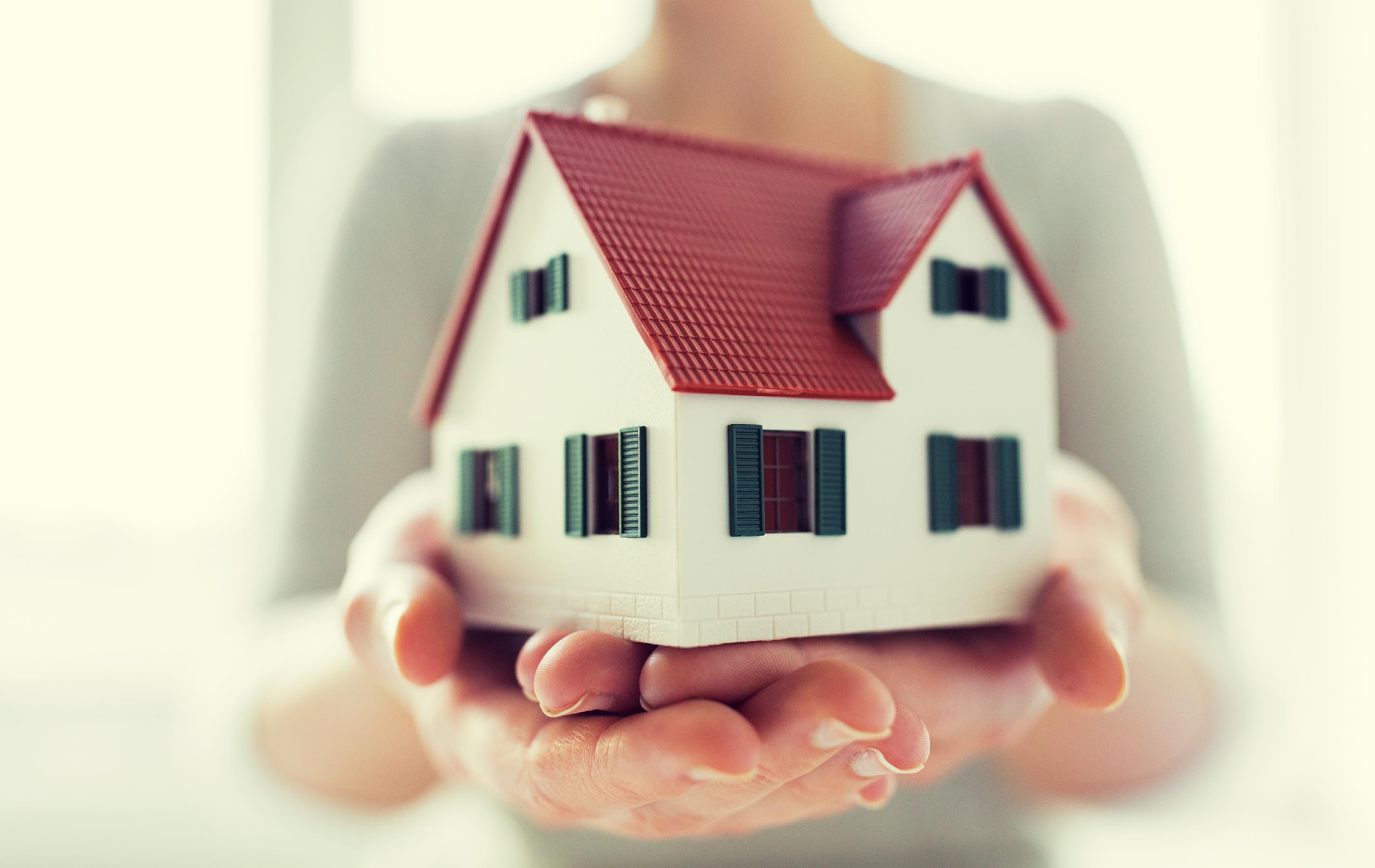 Header
Home League Advocacy


Presented by 
[Full Name]
Goals of This Training
Laying the groundwork for setting up a more effective public affairs/advocacy component within your League
Understanding the basics in building relationships with local legislators and leaders
Knowing the next-step opportunities and resources available for advocacy engagement
What is Advocacy?The act or process of supporting a cause or proposal.
Advocacy is an investment
Advocacy strengthens our mission
Advocacy can come in many forms
Communication Strategies
Visibility and Awareness Campaigns
Membership Engagement
Leadership Engagement
Events and Trainings
Relationship and Coalition Building (with the public and legislators)
Our League Board
Where Do We Start?
Advocacy is a natural step forward. It is where we can build on community partnerships to make deeper strides in our efforts for community impact.
CalSPAC
Our Community
Our League Members
Within Your Junior League
Collaboration Is Key!
For every issue you care about, there is a decision-maker who can affect or influence the outcome.
Within CalSPAC
Within Your Elected Officials
Within Your Community Partners
Local Representatives & Decision Makers
Who Should We Connect With?
Legislative Committee and Caucus Members
Local Commissioners & Board Members
Your State Governor
Members of the Executive Branch
Motivating Decision-Makers
Effective advocacy involves identifying and persuading decision-makers to act on behalf of your issue.
It is important to understand what motivates them:
Elected or appointed officials:  Influenced by what their constituents think and value.
Community leaders: Usually not elected, but their position and scope of influence depends on them being viewed as credible, well-liked, or fair. They are influenced by public opinion, but in a less direct way than an elected official.
Influencing Decision-Makers
Decision-makers are influenced by personal contact and communication.  
There are many different ways to influence a decision-maker to act on behalf of an issue.
Legislators are generalists and rely on others to inform and educate them on their decisions.
When choosing how you want to contact your decision-maker, keep in mind which mode of communication might be more effectual given your ask.
What to Keep in Mind When Calling
Plan:  Before you make the call, plan what you are going to say. Your phone call will be very brief, so keep your message simple and to the point. 
Message:  Be sure to tell your story succinctly, why you care about this issue, and why you need their support. Think about the key points and how your story underscores your point of view.
Call:  Make the call! Tell the decision-maker that you are a league member and a constituent of their legislative district and/or community. 
Staff or Message: If you are calling a decision-maker, you may not be able to reach them directly. Be prepared to talk to staff or to leave a succinct message instead.
What to Keep in Mind When Writing
State that you are a Junior League member and a constituent: This matters because leaders are most interested in the opinions of people who live in their area.
Personalize your letter: Research shows that personal letters have the most impact on decision-makers. If you are basing your letter on a form letter, rewrite it and consider using your Junior League stationery. This also gives you the chance to include your story, which is what will have the most impact.
Local, local, local:  Make a strong connection between your issue area and what you and the decision-maker see in your home community. 
Show restraint:  Keep your letter brief and succinct—1 page or less.
What to Include in Written Format
Dear Senator/Representative _________.
Opening Paragraph:
States the subject of the letter
Gives the bill number or name, if available
Identifies the writer and their connection to the issue
Body of Letter:
Explains the issue simply and factually
Gives a local example of potential effects
Clearly states support for or opposition to the bill or area of concern
Is polite and non-threatening
Thanks the elected official for their attention to the issue.
Offers to provide more information on uprequest and includes your contact information
Asks for a reply
What to Keep in Mind When Emailing
In the subject line of the message, state that you are a Junior League member and member of their community:  This strategy will increase the likelihood that your message is read. (e.g., Subject: Message on behalf of the Junior League of Your Town) 
If the email is mass-produced, modify it:  It doesn’t take much time to insert your ask, personal story, and perspective, and it makes a big difference in making your email credible rather than “canned.” 
Follow-up:  Because email is a more casual and often a mass-produced mode of communication, be sure that you are using other methods to persuade decision-makers. Follow your email with a phone call, personal letter or visit.
What to Keep in Mind When Meeting
Before the meeting:  Plan out what you are going to share, including why you care about the issue and how it affects other people they represent.  Be sure to include a direct “ask”.  
During the meeting:  Allow time for dialogue and invite questions. Plan to give handouts/leave-behinds for issues discussed. 
After the meeting:  Thank the decision-makers for their time and let them know how they can reach you should they have questions.  Send a thank you note or email.
Treat the staff in the same manner and take the meeting!
Making a Difference
Regardless of whether you are reaching out to your elected official through an email, letter, phone call, or meeting, keep in mind the following:
Establish your credibility as a Junior League member and your interest as a constituent
Make your contact personal and tell your story
Include a concrete or “direct” ask in your communication
Thank them in follow up and make repeated contact
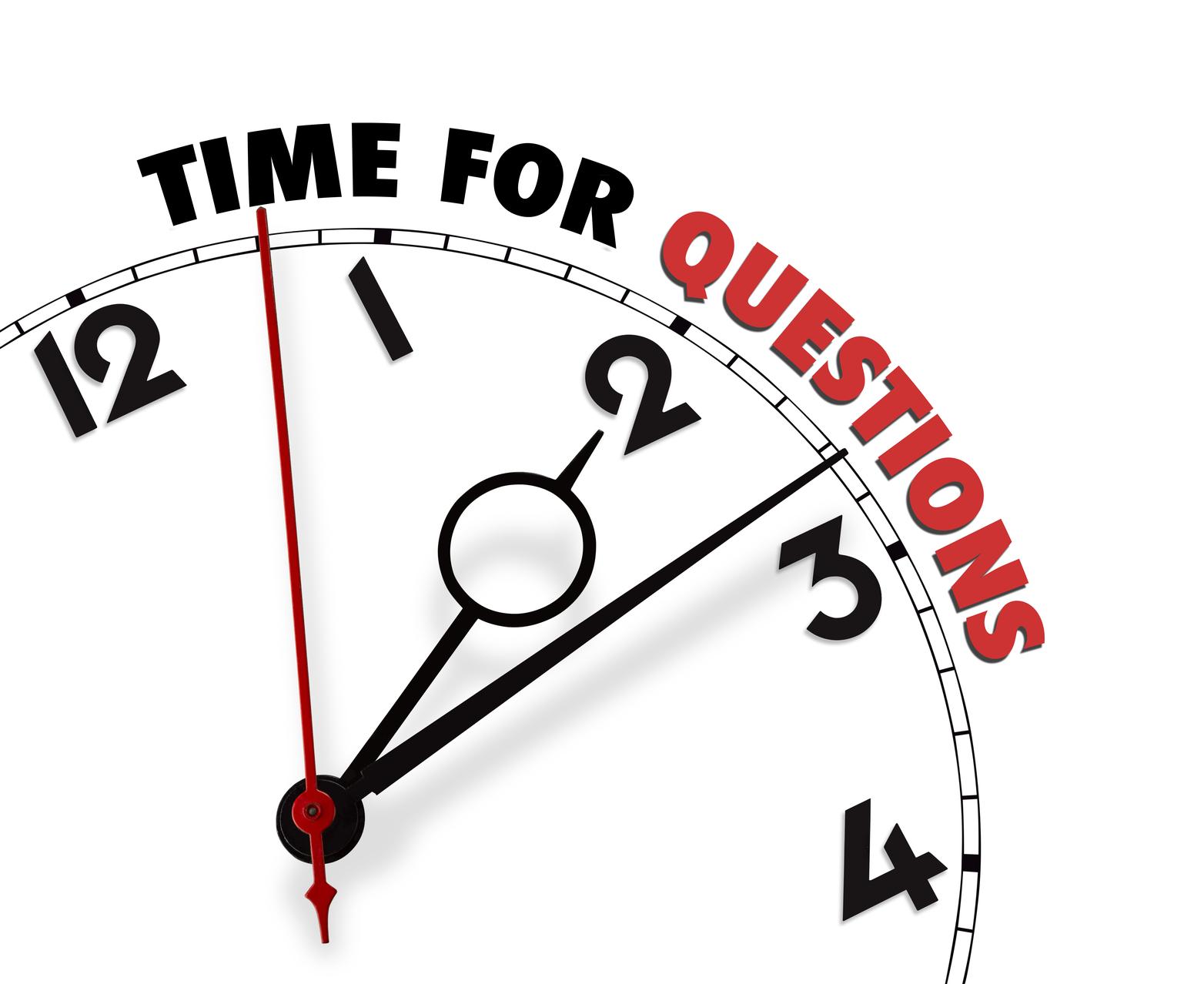 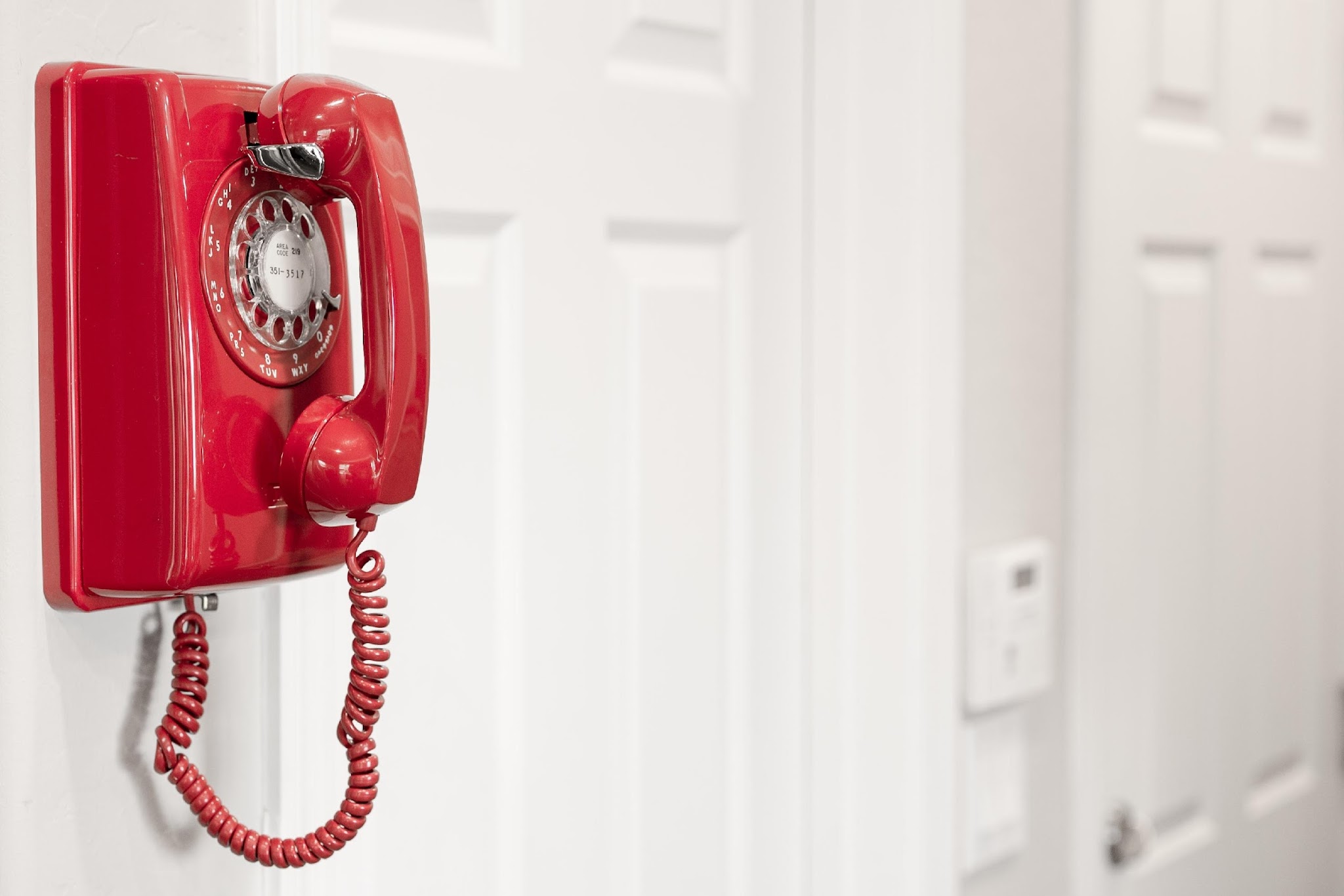 Thank You!
Sr. Delegate: Name
Email: your@email.com | Phone: ###-###-####

Jr. Delegate: Name
Email: your@email.com | Phone: ###-###-####